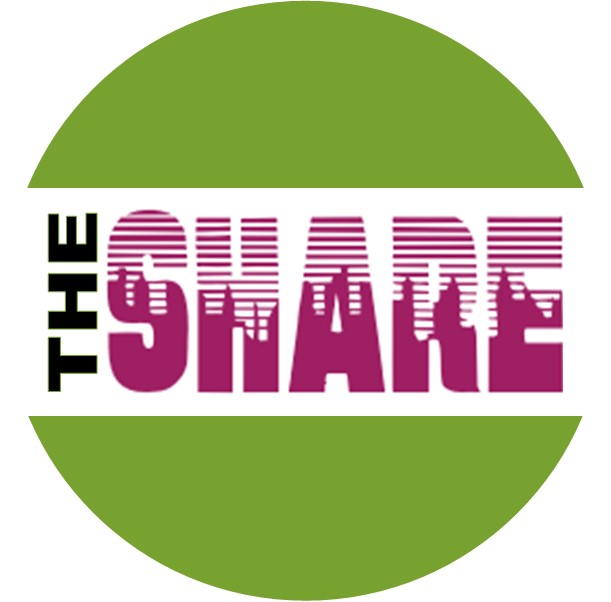 1
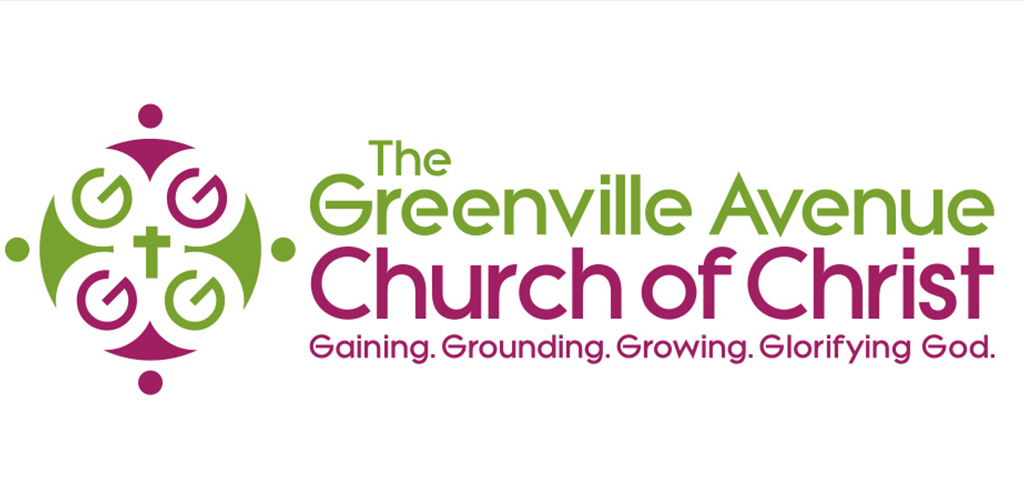 The SHARE Lectures
How Do I Know (IF) I Am Going to Heaven? 
Romans 8:28, Acts 1-2
Presenter: Floyd L. SmithSaturday, September 26, 2020
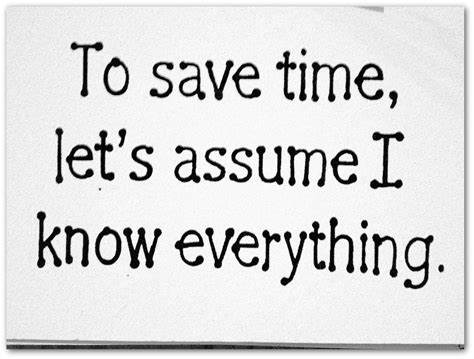 3
(BUT) 
HOW DO I KNOW 
(IF) 
I AM GOING TO HEAVEN?

Romans 8:28 & Acts 1-2
THE WORD (IF) IS INTERESTING IN OUR TITLE
We know God sent His Son to die on the cross to save all mankind
But, because God gives humanity free will, a person must decide (IF) he will choose God’s Will for his life or reject it
God has done as He promised by providing a way for all people to be saved through His Son! (To be clear; He has provided only One Way!)
Satan has confused man by creating many false doctrines and churches to choose from. Man thinks it does not matter how you come to the Lord! And that if you are a good person,  EVERYONE is going to Heaven!
Our focus this morning will establish what God said we must do to have eternal life with Him in Heaven!
DATA POINT IGOD CANNOT LIE
LET’S ESTABLISH THIS AS A SCRIPTUAL FACT
II Samuel 7:28 — God’s “Words are true . . . ”
Hebrews 6:18 — “It is impossible for God to lie . . . ” 
Romans 8:28 — And we know that all things work together for good to them that love God, to them who are the called according to his purpose.
   *BECAUSE WE TRUST GOD’S WORD, WE KNOW HE IS 	GOING TO WORK IT OUT FOR US!
Based on what we read in God’s Word, we KNOW we can TRUST God’s Word. Amen!
GOD PROMISED A KINGDOM
Daniel 2:44 — “God will set up a kingdom which shall never be destroyed” (OT)
Matthew 3:1-3 — John the Baptist preached “Repent the kingdom is at hand” (NT)
   (REF: Isaiah 40:3)
GOD PROVIDES ONE WAY TO BE SAVED
Genesis 6:14, 22 — God told Noah, “Make yourself an Ark”
Noah did all God commanded
Genesis 7:1 — God told Noah to “Come into the Ark with [his] household, because I've seen you (Noah) are righteous before me”
God saved only one family in the ark
Matthew 7:13-14 — The Narrow Way  (CONSTRAINTS = GOD’s WAY) versus The Broad Way (NO CONSTRAINTS = SATAN’S WAY)
DATA POINT IITHE NEW TESTAMENT TEACHES US THAT CHRIST GAVE US THE GOSPEL AS THE WAY
What is the Gospel? 
Have you obeyed the Gospel?
DATA POINT II (CON’T)NT TEACHES THAT CHRIST GAVE US THE GOSPEL AS THE WAY
QUESTION: How can one claim he has obeyed the Gospel, when he does not know what the Gospel is?
I Corinthians 15:1-4— The Gospel is: the DEATH, BURIAL, and RESURRECTION of Jesus Christ
The Gospel is the SALVATION and HOPE of man
II Thessalonians 1:7-9 — Those who DO NOT OBEY the Gospel will be LOST ETERNALLY!
RESULTS OF OBEYING THE GOSPEL
One comes into a relationship with Christ
Romans 1:16 — Paul said, “I am not ashamed of the Gospel of Christ, for it is the Power of God to Salvation for Everyone Who Believes . . .
I Corinthians 15:1-2 — “You are saved by the Gospel (IF) you hold on to it”!
THE NT TEACHES HOW TO OBEY THE GOSPEL AND COME TO CHRIST
Romans 10:17 — “HEAR” the Word 
Faith comes by HEARING, HEARING by the WORD of GOD
Mark 16:16, I Corinthians 15:10-11 — “BELIEVE”
The Word = GOSPEL
Luke 13:3— “REPENT” of your Sins
Unless you REPENT of your sins, you will die in your sins
THE NT TEACHES HOW TO OBEY THE GOSPEL AND COME TO CHRIST
Matthew 10:32-33 — “CONFESS”
Jesus Christ said if we don’t confess HIM before men, He will not confess us before His FATHER.
Mark 16:15-16 — “BE BAPTIZED”
He who “BELIEVES and IS BAPTIZED” will be SAVED”
*Question: Does your church follow what the Bible teaches?If the answer is no, please ask your leaders, Why don’t we follow what the Bible teaches?
Bible Conversions
How were individuals saved in the Bible?
THE BIBLE CONVERSIONS: HOW WERE INDIVIDUALS SAVED IN THE BIBLE
CORNELIUS
Acts 10:1-6; 24-26; 44-48 — He was a devout religious man
Why did God tell him to send for Peter to learn what he must do to be saved?                                             
THE EUNUCH
Acts 8:30-31,35-39 — He was already an observant religious man
Since the eunuch was spiritual, why did he still have to be taught by  Phillip?                                                    
  *In humility, the eunuch acknowledged that he needed help    	understanding God’s Word.                                   
      *HE WAS TAUGHT HOW TO COME TO CHRIST: HEAR, BELIEVE, 			REPENT, CONFESS, BE BAPTIZED
If someone tells you that saying  “THE SINNERS PRAYER” can save you, have them show you a conversion in the Bible using it.
DATA POINT IIIGOD COMMANDS THAT WE OFFER ACCEPTABLE WORSHIP TO HIM
GOD REJECTS UNAUTHORIZED WORSHIP:
Leviticus 10:1-3 — God rejected the worship of Nadab and Abihu
*GOD DID NOT COMMAND NADAB AND ABIHU TO OFFER WORSHIP
GOD’S ACCEPTABLE WORSHIP:
Leviticus 8:7-12, 6-9, 12-13 — God commands Moses to choose Aaron and his sons
*GOD COMMANDS MOSES, THAT AARON IS TO BE ANOINTED WITH 
 OIL TO CONSECRATE HIM FOR WORSHIP
DATA POINT III (CON’T)GOD COMMANDS THAT WE OFFER ACCEPTABLE WORSHIP TO HIM
GOD’S ACCEPTABLE WORSHIP:
Acts 20:7― On the first day of week the disciples came together to break bread
John 4:23-24 — We worship God in spirit and truth, God seeks such to worship him. GOD is spirit, and those who worship Him must worship in spirit and truth.
 *WE MUST WORSHIP GOD AS HE COMMANDS US TO
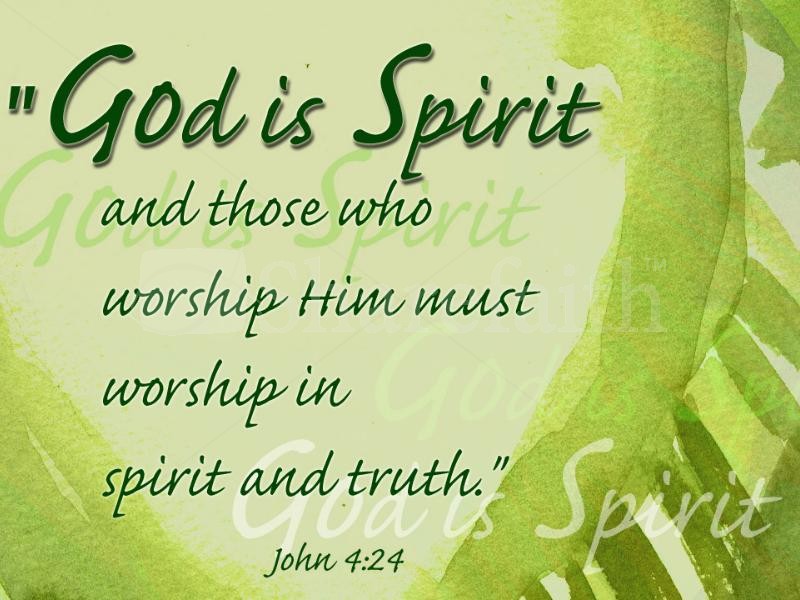 22
CHRIST’S CHURCH WAS ESTABLISHED ON THE DAY OF PENTECOST
Acts 2:41 —“Those who received the word were baptized and about 3,000 souls were added to them . . . (“The CHURCH”)
Acts 2:47 —“The Lord added to the church daily those who were being saved”. 
*(Notice they did not join the church) 
Romans 16:16 —“The churches of Christ greet you”
CHRIST HAS ONLY ONE CHURCH WHICH PROVIDES ACCESS TO HEAVEN
Matthew 16:15-18 — Peter said, “you are the Christ, the son of the living God” and Jesus said, upon this rock (confession) “I will build my church” 
Ephesians 1:22 — Christ is “head over all things to the CHURCH”
Ephesians 1:23 — “which is his BODY”.
Ephesians 4:4 — There is “one BODY”(CHURCH)
	*If there is one body there is only one church which 	Christ heads!
   *Man-made churches will cause many to miss Heaven!
FOLLOWING A “FALSE DOCTRINE” WILL CAUSE MANY TO MISS HEAVEN!
Ezekiel 11:20 — God commands “. . . they walk in my statues and keep my judgements and do them:”
II Timothy 4:3-4 — For the time will come when they will not listen to accurate doctrine. Instead, they will follow their own desires and listen to teachers who will tell them what they want to hear. People will refuse to listen to the truth and chase after myths (fables or lies).
John 12:48 —Christ said, “He who rejects me, and does not receive my words, has that which judge him; the word that I have spoken will judge him in the last days”.
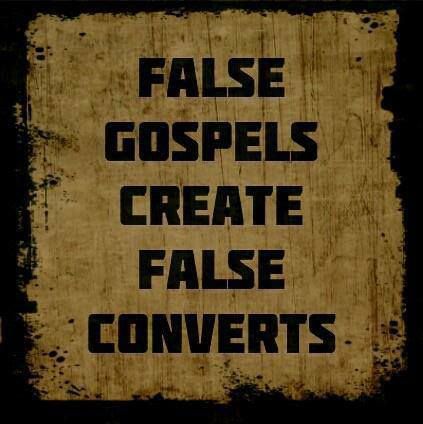 FIVE ACTS OF WORSHIP IN THE CHURCH THAT CHRIST BUILT
Acts 20:7 —PREACHING the Word; Worship on the First Day of the Week
Acts 2:42 — “they continued . . . in breaking of bread, and in PRAYERS”.
I Corinthians 11:24-25 — the Lord’s Supper (COMMUNION) given “WEEKLY”
     *This DO in Remembrance of Me! (WEEKLY = 52 TIMES/YR;   
      MONTHLY = 12 TIMES/YR)
Hebrews 2:12 — :“We should SING as a congregation” (NO MECHANICAL INSTRUMENTS)
I Corinthians 16:1-2 — Giving (OFFERING) done “WEEKLY”
“CHURCHES STARTED BY MEN”|NOT CHRIST-APPROVED(THESE CHURCHES OFFER (NO) PATHWAY TO HEAVEN)
METHODIST CHURCH 
BAPTIST
CATHOLIC
CHURCH OF GOD IN CHRIST
LUTHERAN
PRESBYTERIAN
EPISCOPALIAN
SEVENTH DAY ADVENTIST
MORMAN
JEHOVAH’S WITNESS
“CHURCHES STARTED BY MEN”|NOT CHRIST-APPROVED(THESE CHURCHES OFFER (NO) PATHWAY TO HEAVEN)
CHRISTIAN SCIENCE
PENTECOSTAL
ARMSTRONG
CHARISMATIC MOVEMENT
SALVATION ARMY
LOCAL CHURCH MOVEMENT (WATCHMEN NEE)
ORTHODOX (RUSSIAN OR OTHER EASTERN)
NEW AGE MOVEMENT
ISLAM (MOHAMMEDAN)
NAZARENE
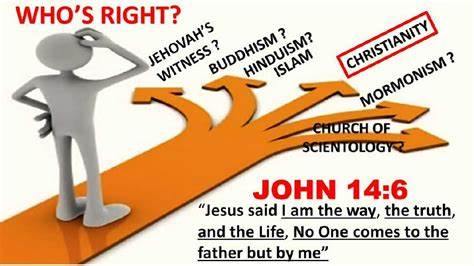 30
DATA POINT IVBAPTISM IS ESSENTIAL TO BEING SAVED
Matthew 3:15 —Jesus is baptized, “TO FULFILL ALL RIGHTEOUSNESS”
Mark 16:15-16 — “He who BELIEVES and IS BAPTIZED shall BE SAVED”
Ephesians 4:5 — “ONE LORD, ONE FAITH, ONE BAPTISM”; (FULL IMMERSION-APPROVED BY GOD) 
   *(SPRINKLING-NOT APPROVED BY GOD)
Baptism puts you into Christ and the Lord adds you to His church for entrance into Heaven
BAPTIZING PUTS YOU INTO CHRIST AND THE LORD ADDS YOU TO HIS CHURCH FOR ENTRANCE INTO HEAVEN
Galatians 3:27 — “For as many of you as were BAPTIZED INTO CHRIST have PUT ON CHRIST”
Acts 2:41, 47 — “Then they that gladly RECEIVED HIS WORD WERE BAPTISED and the same day…THE LORD ADDED to the church daily those who were being saved”
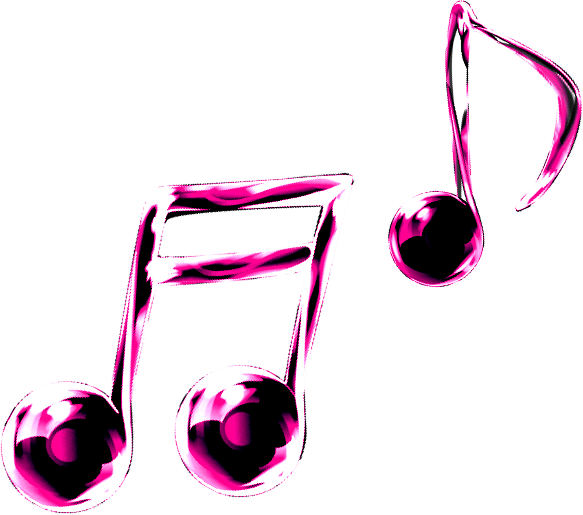 A FAVORITE SONG OF MINE IS TITLED:
   “Everybody Talkin’ ‘Bout Heaven Ain’t Goin’ There”
THE TITLE SAYS IT ALL!
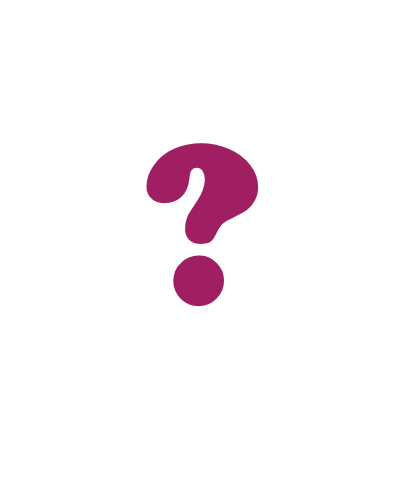 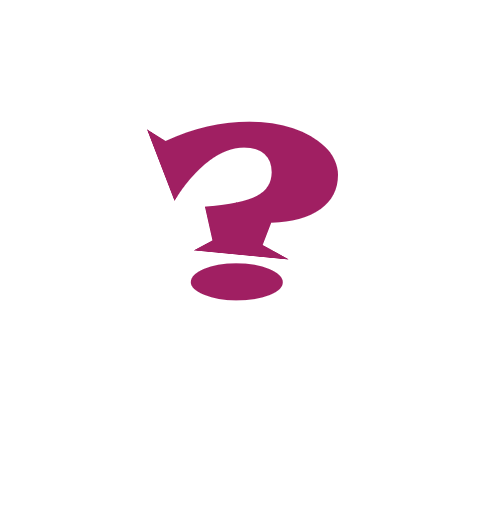 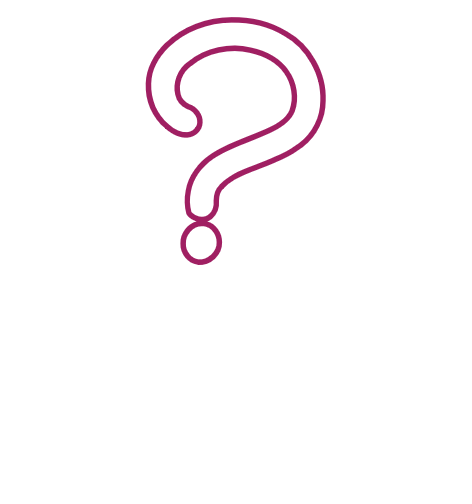 The QUESTION for you to consider this morning: . . .“Are you one of those individuals; 	who’s talkin’ ‘bout heaven but 	ain’t goin’ there?”
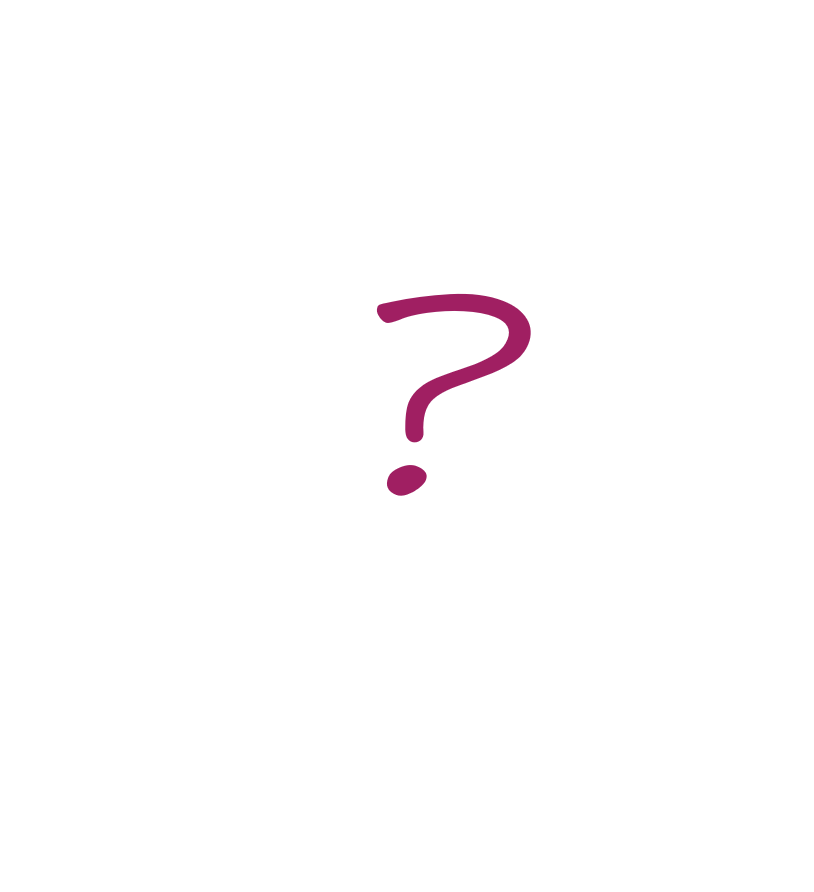 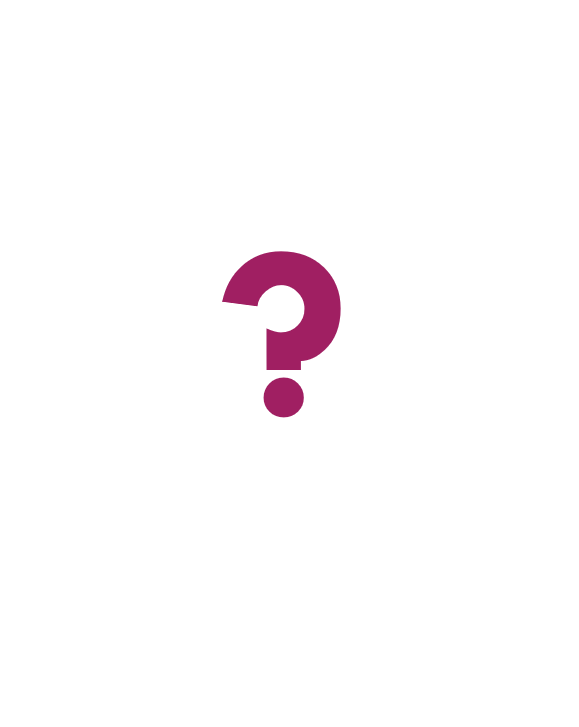 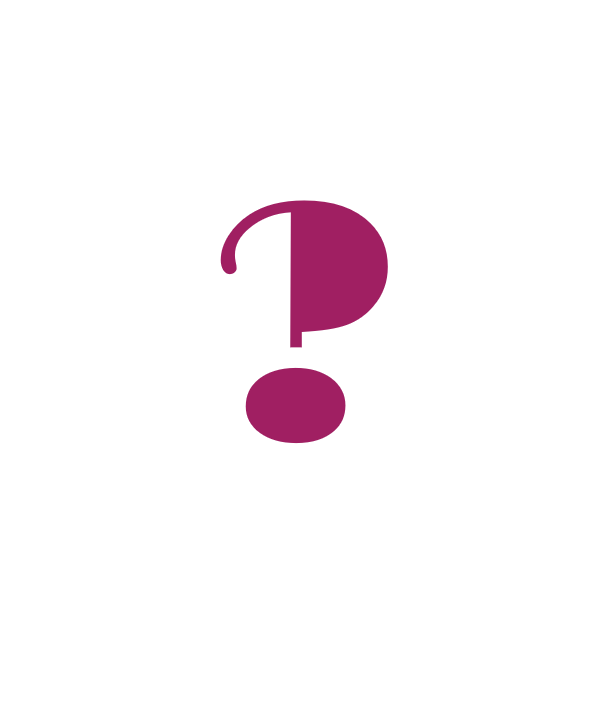 God has promised an eternal home in Heaven to those who obey the Gospel and are faithful until death.
II Peter 1:10 (READ) “Therefore, brethren, be even more diligent to make your calling and election sure, for if you do these things you will never stumble”;  
II Peter 1:11 (READ) “For so an entrance will be supplied to you abundantly into the everlasting kingdom of our Lord and Savior Jesus Christ!”
     QUESTIONS: 
ARE YOU SURE; THAT YOU ARE YOU IN THE RIGHT CHURCH TO RECEIVE YOUR ENTRANCE CARD INTO HEAVEN? 
HAS GOD ADDED YOU TO THE CHURCH HIS SONBUILT-- THE CHURCH OF CHRIST?
HEAVEN IS TOO IMPORTANT TO MISS!
Thank You for Your Attendance Today!
Continue to Pray for our Church Family
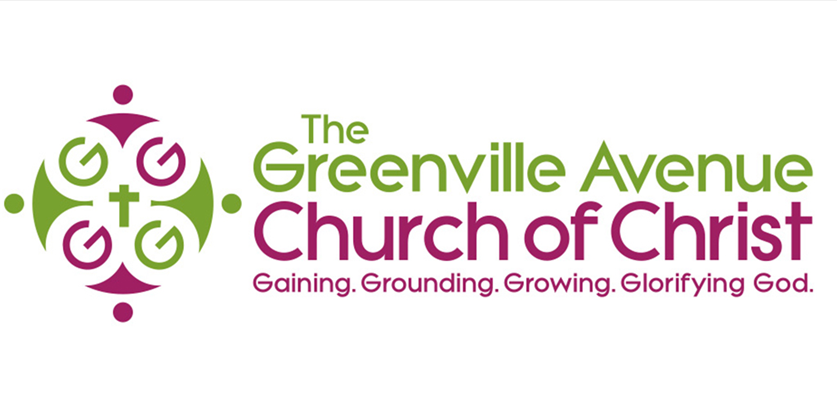